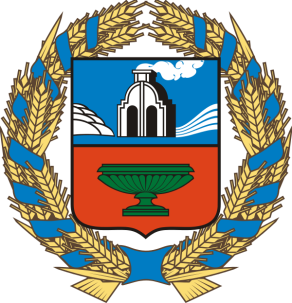 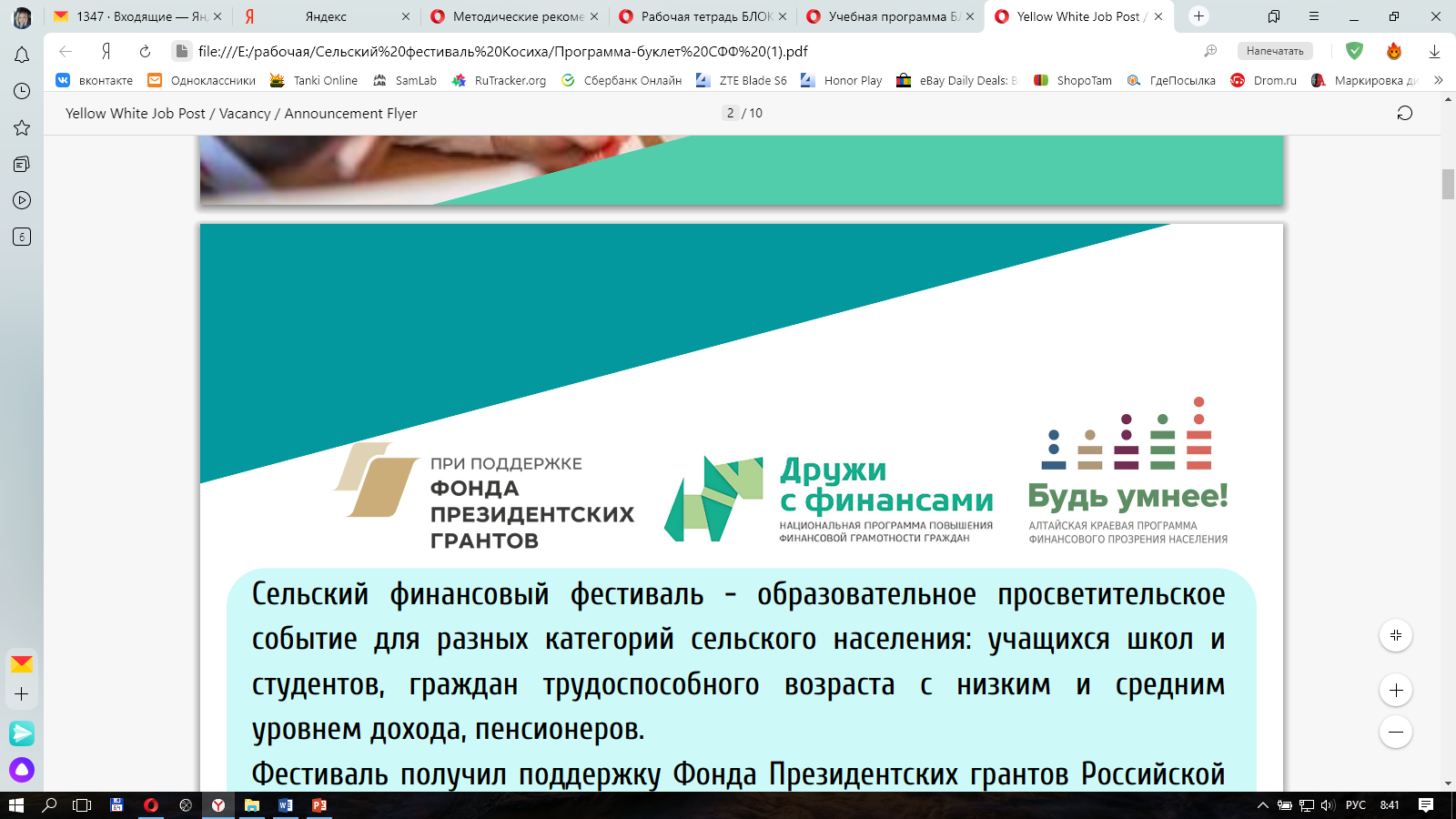 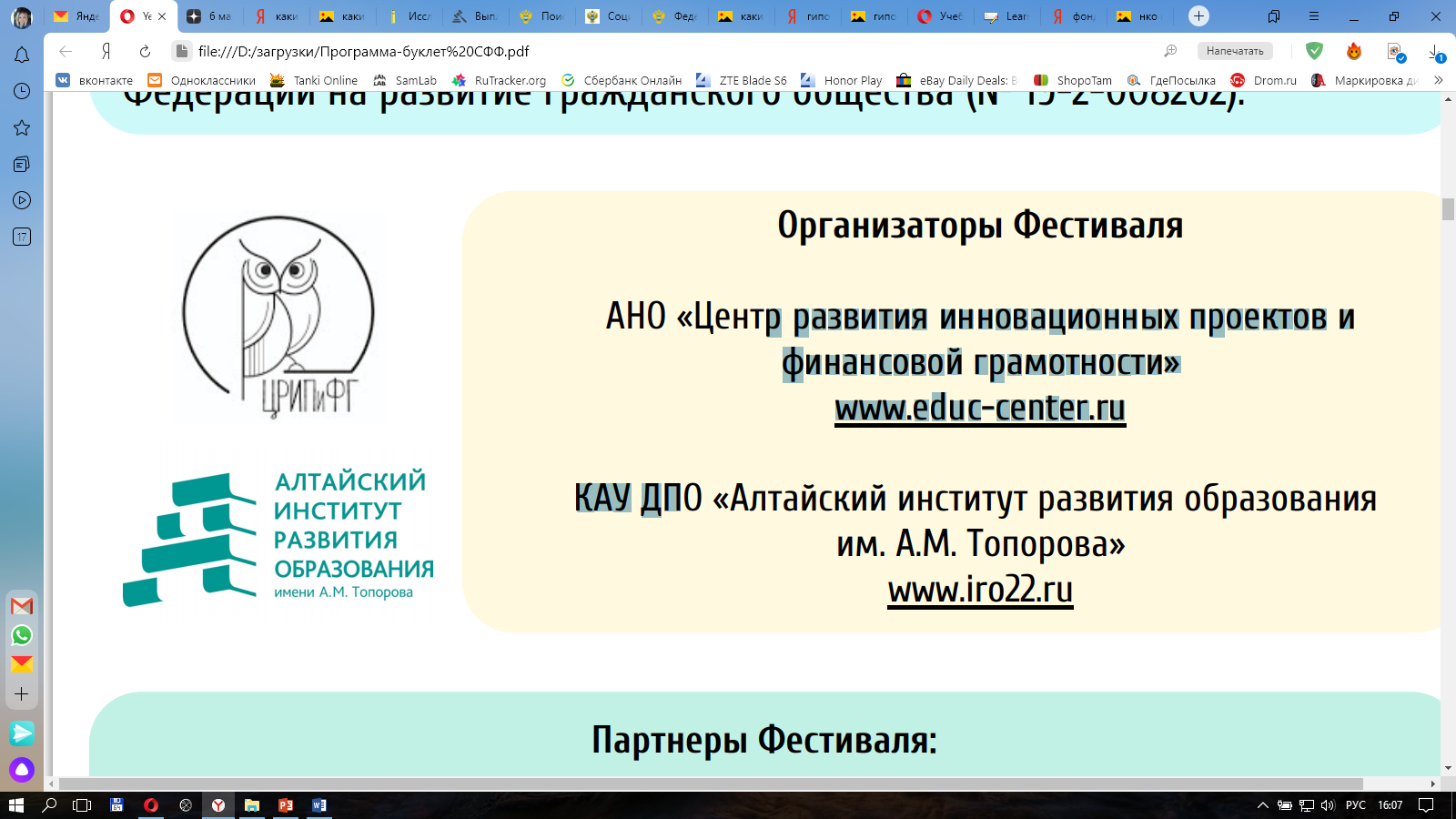 Развитие предпринимательского образование в Алтайском крае
Райских Татьяна Николаевна, 
заведующий лаборатории экономической педагогики КАУ ДПО АИРО им. А.М. Топорова
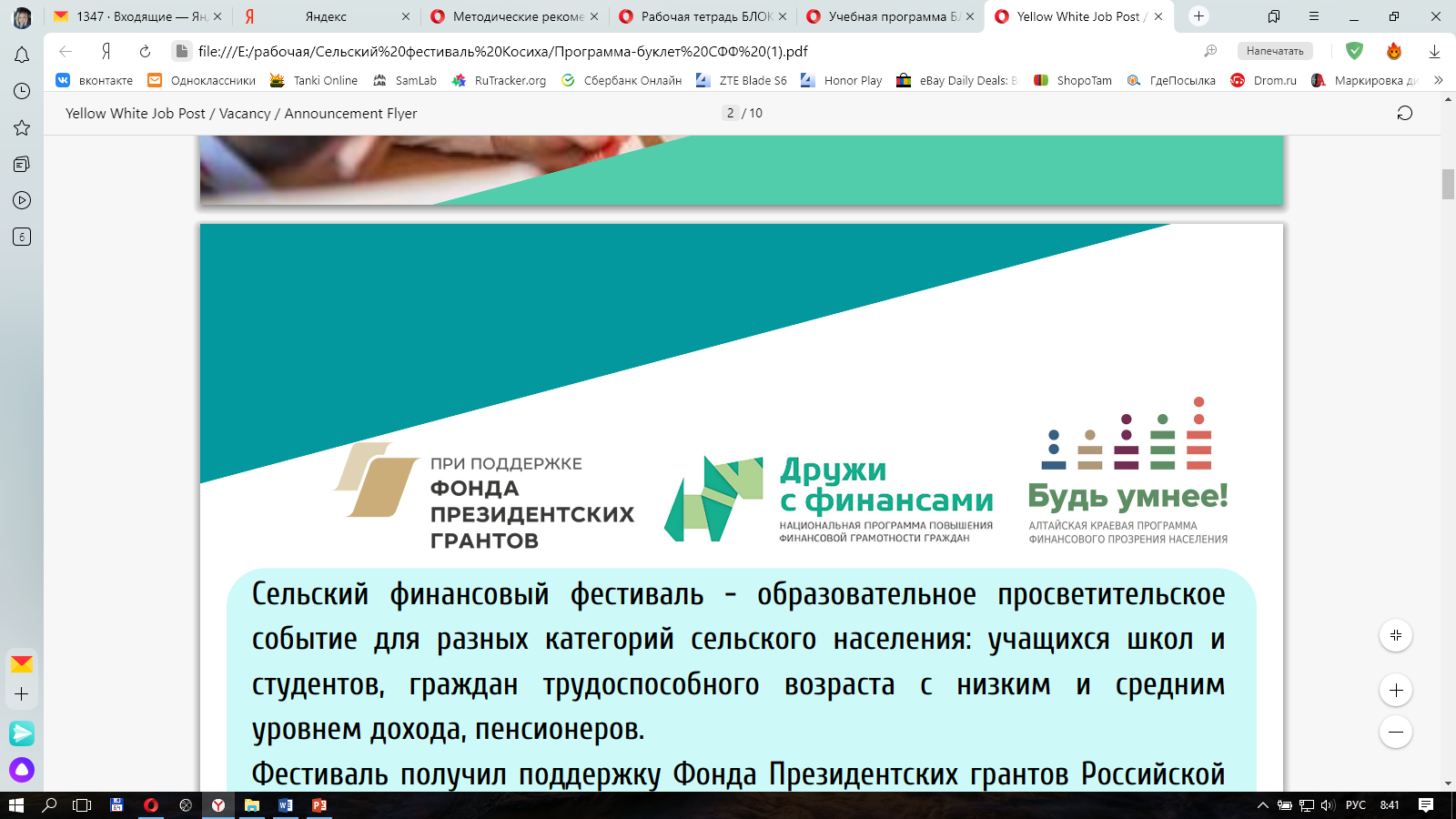 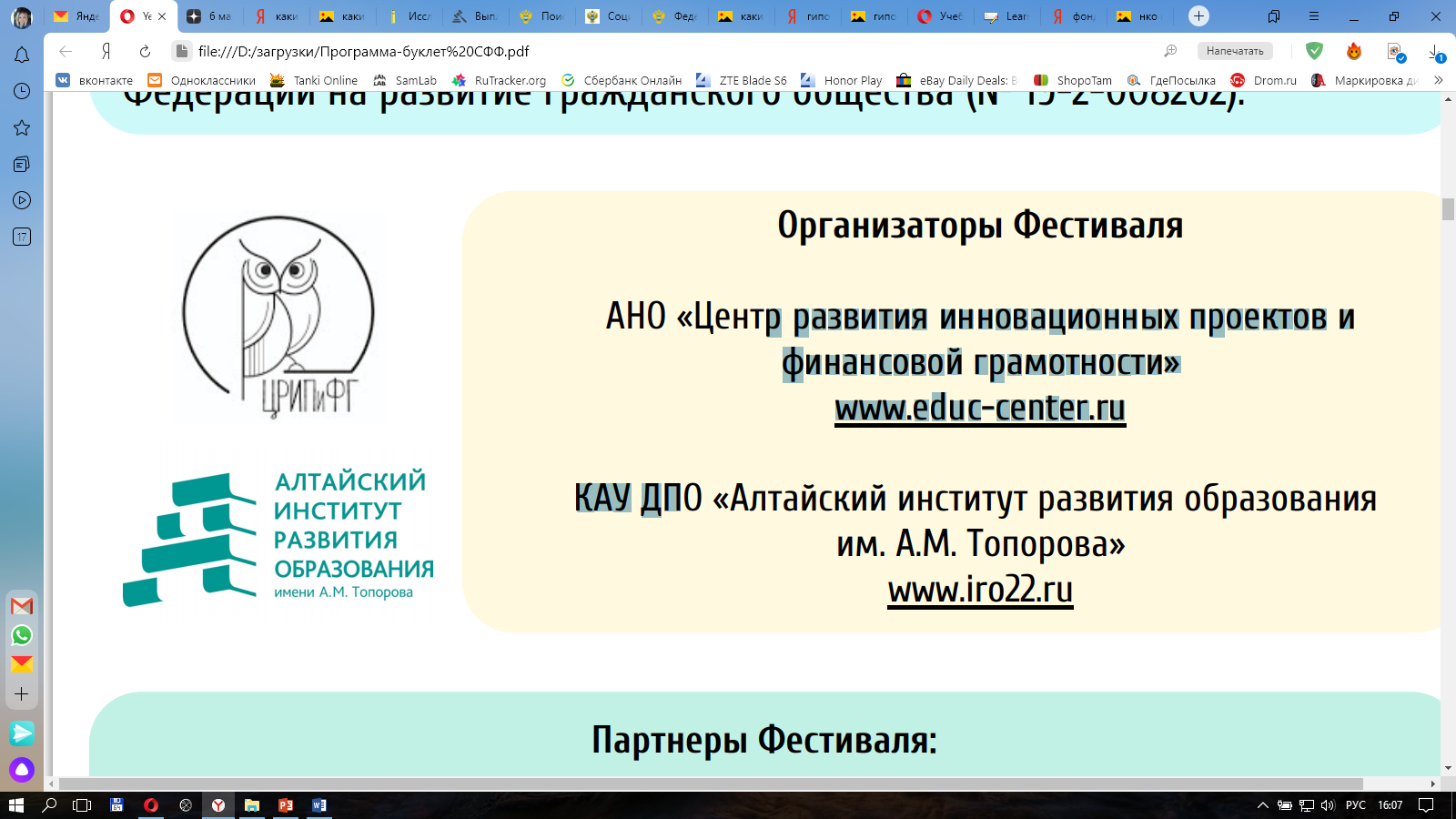 Факторы производства
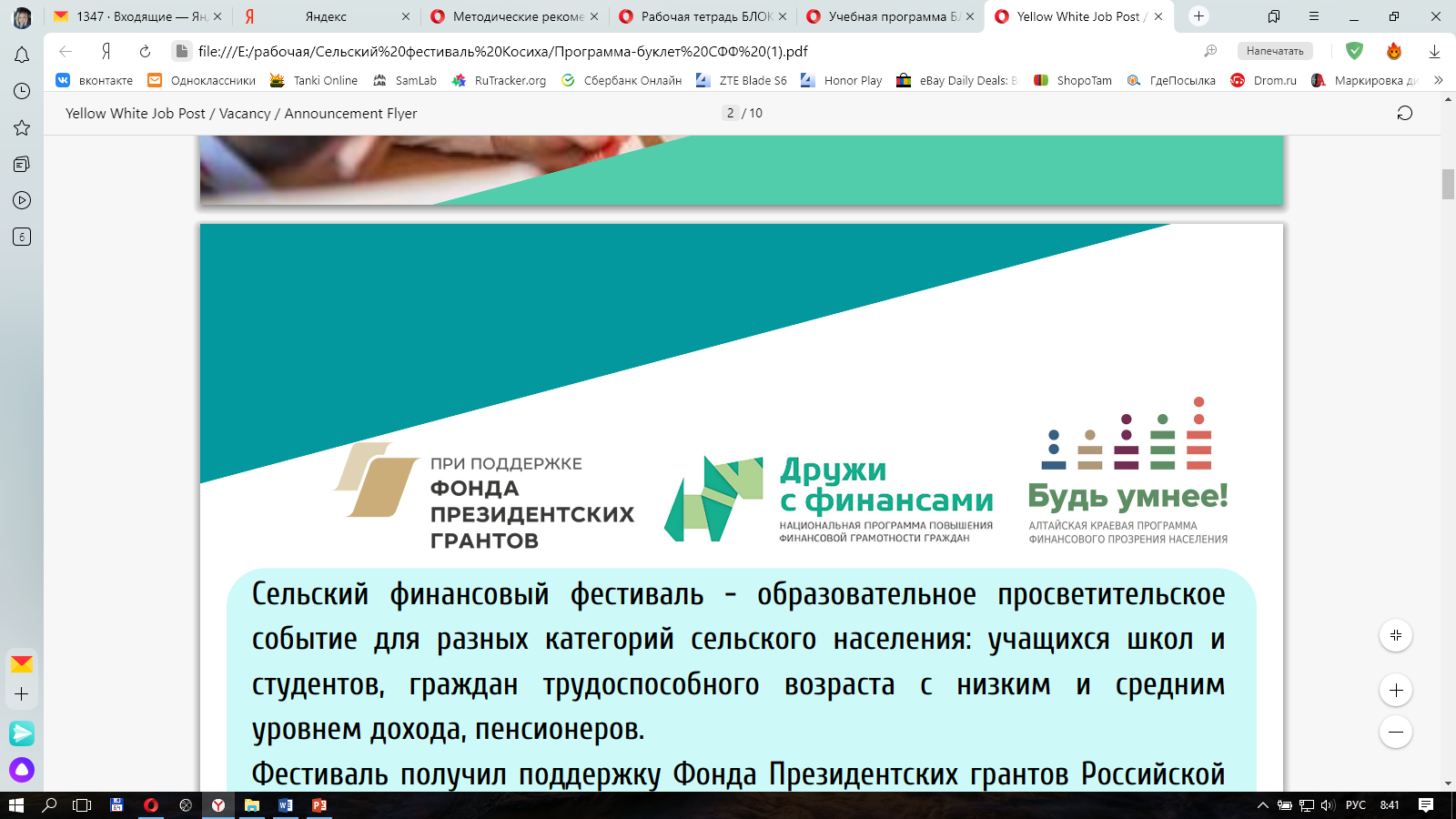 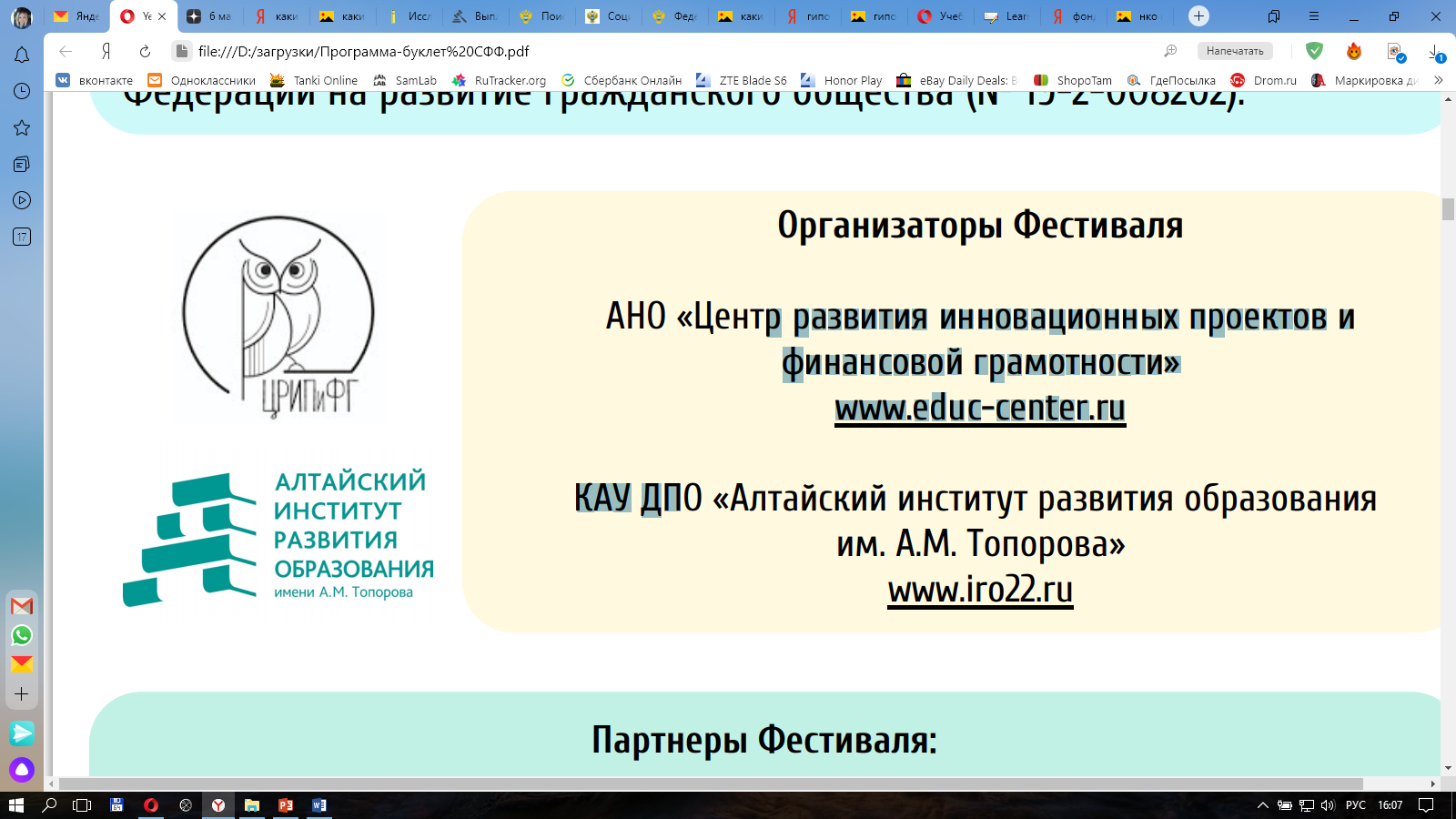 Предпринимательские способности человека
Ориентация 
на ключевые навыки XXI века
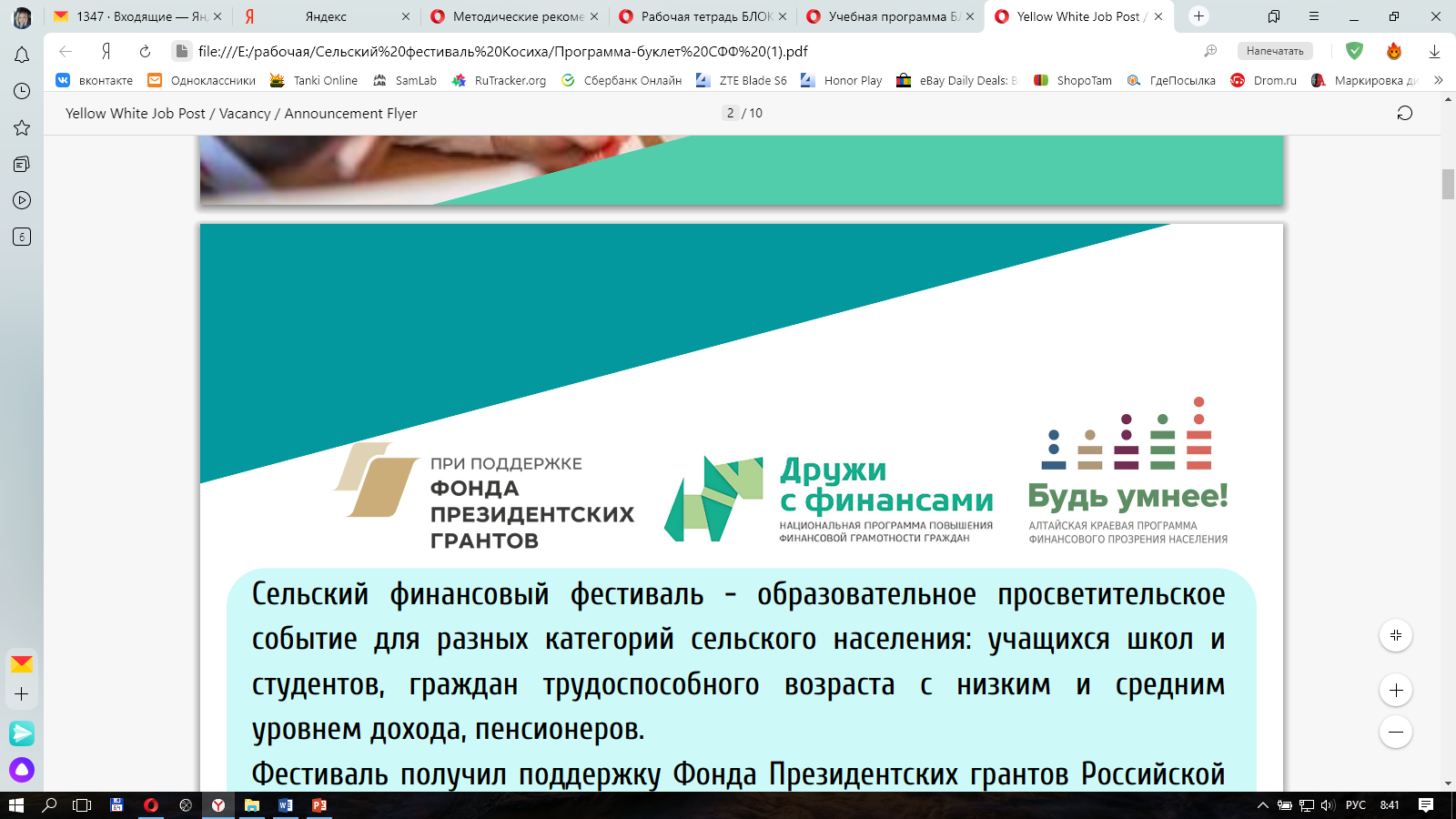 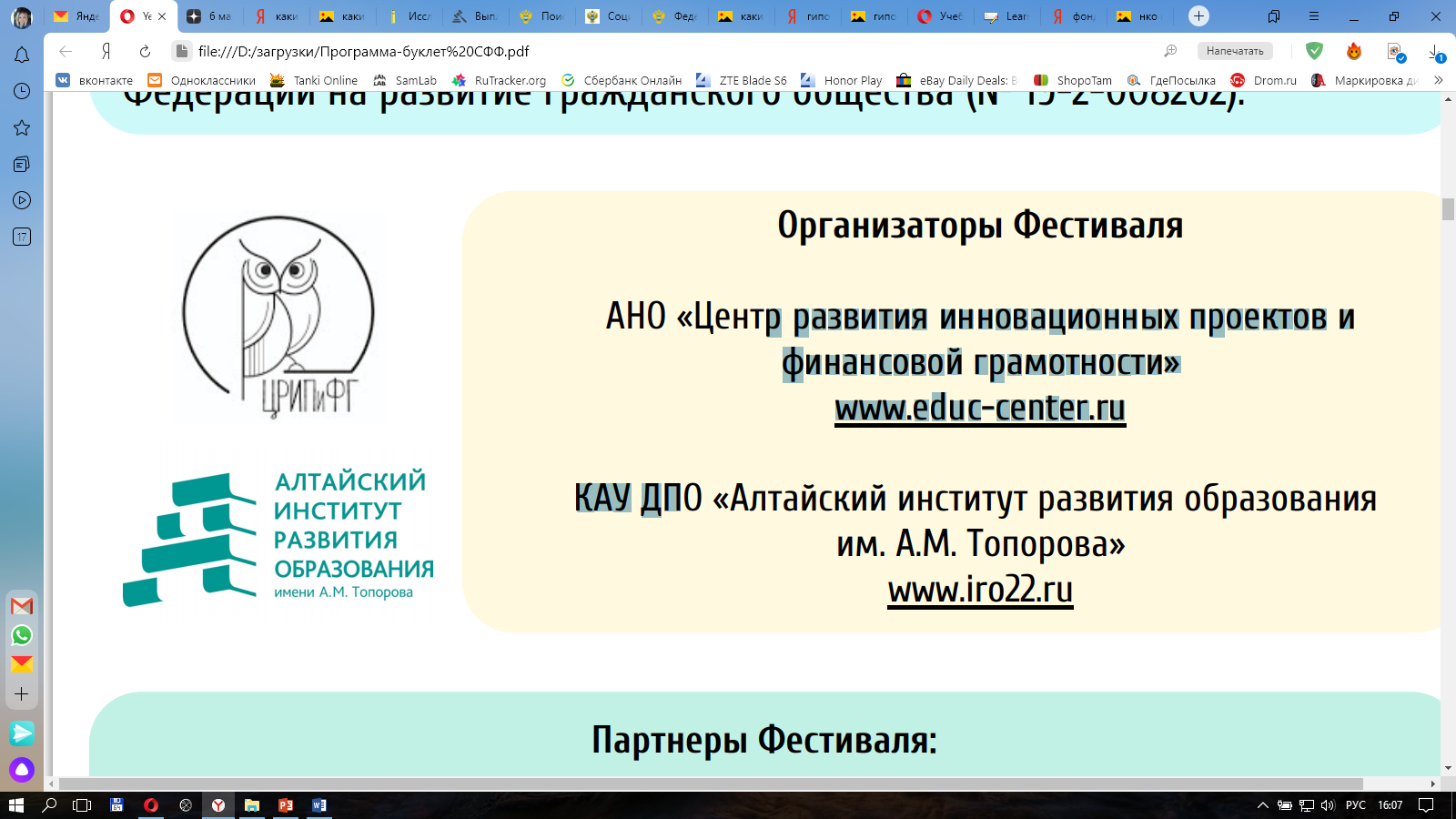 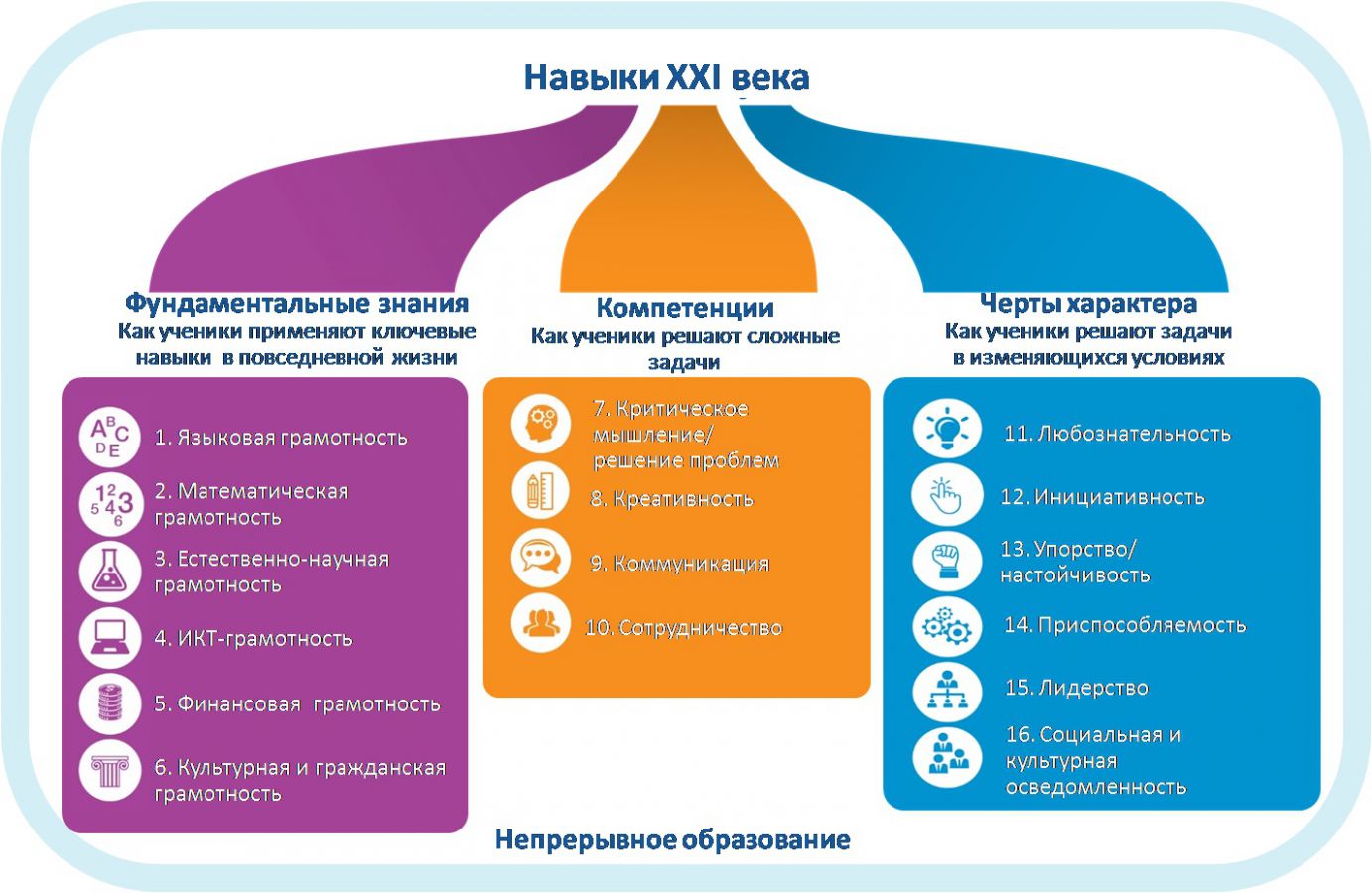 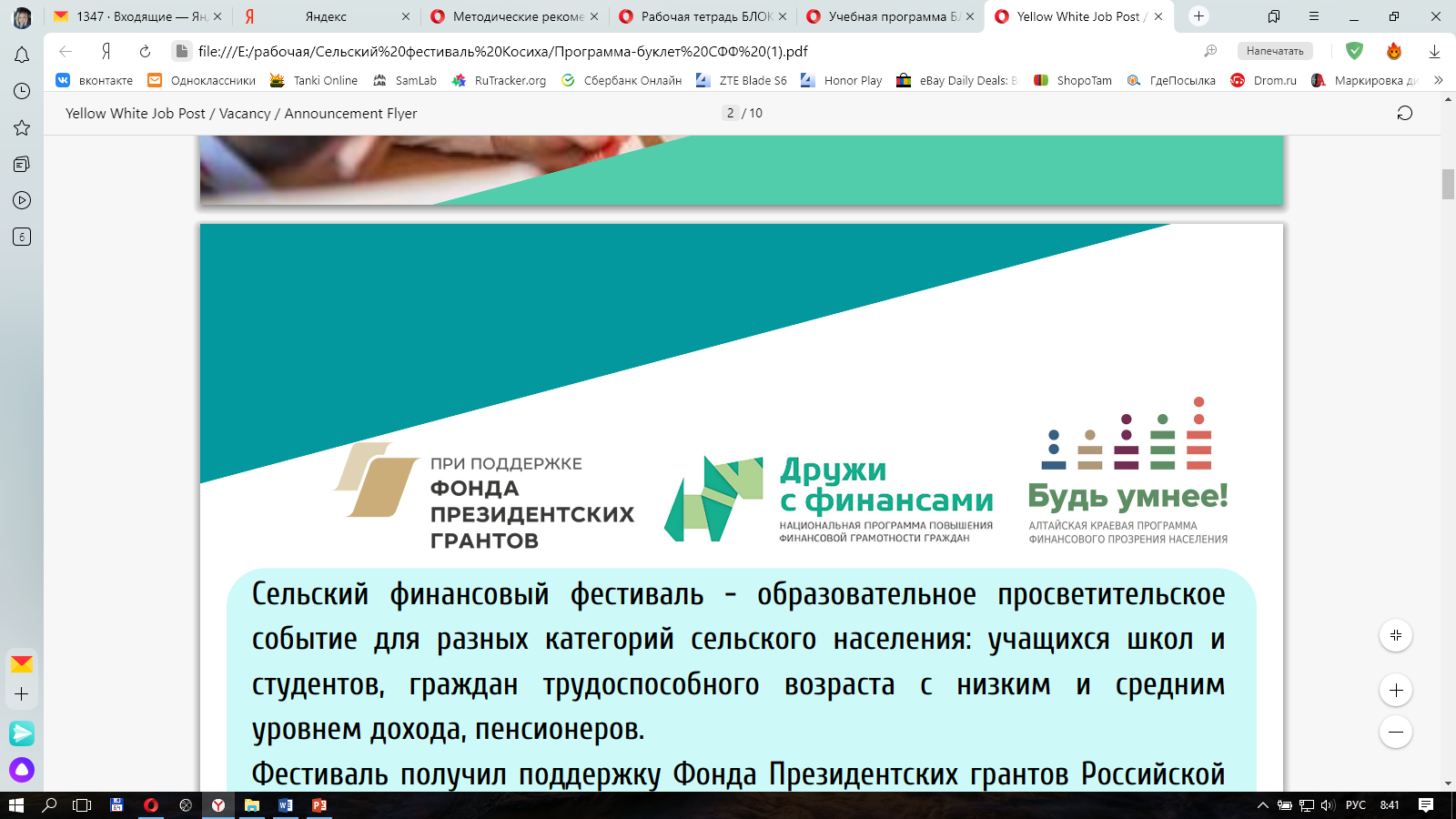 ВОЗМОЖНОСТИ ВКЛЮЧЕНИЯ ПРЕДПРИНИМАТЕЛЬСКОГО ОБРАЗОВАНИЯ 
В СИСТЕМУ ОБЩЕГО ОБРАЗОВАНИЯ 
ПО ДЕЙСТВУЮЩИМ ФГОС
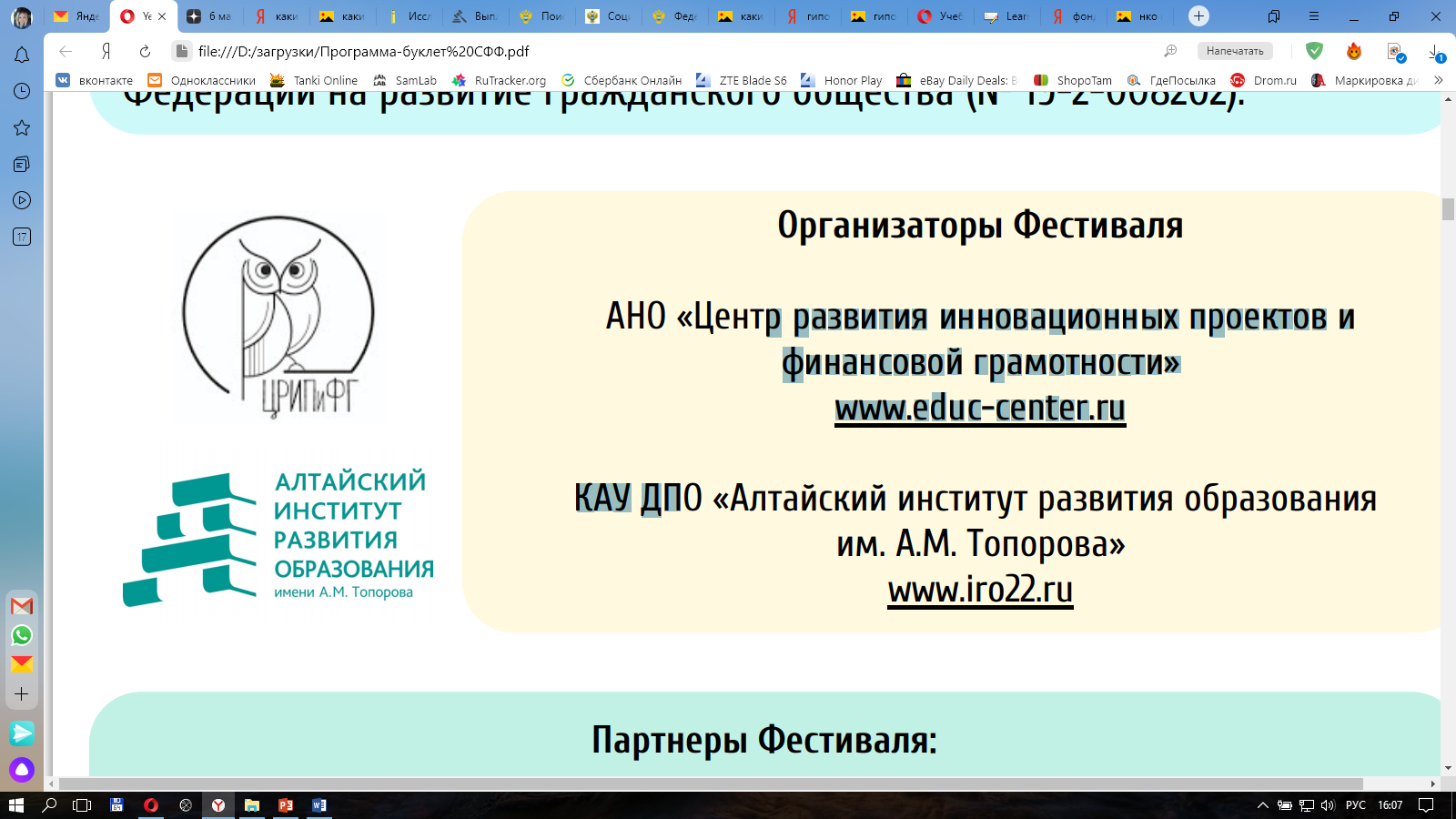 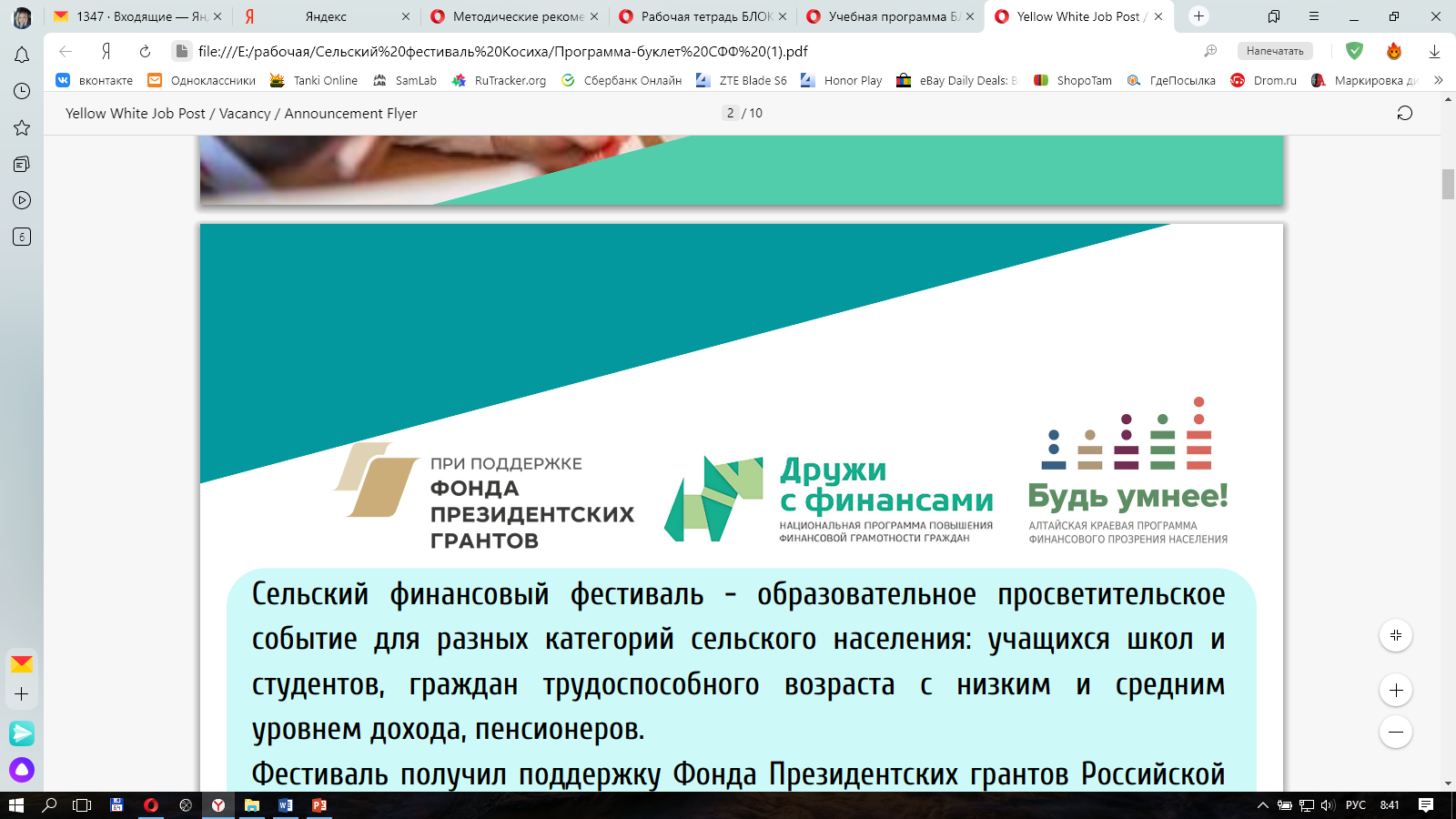 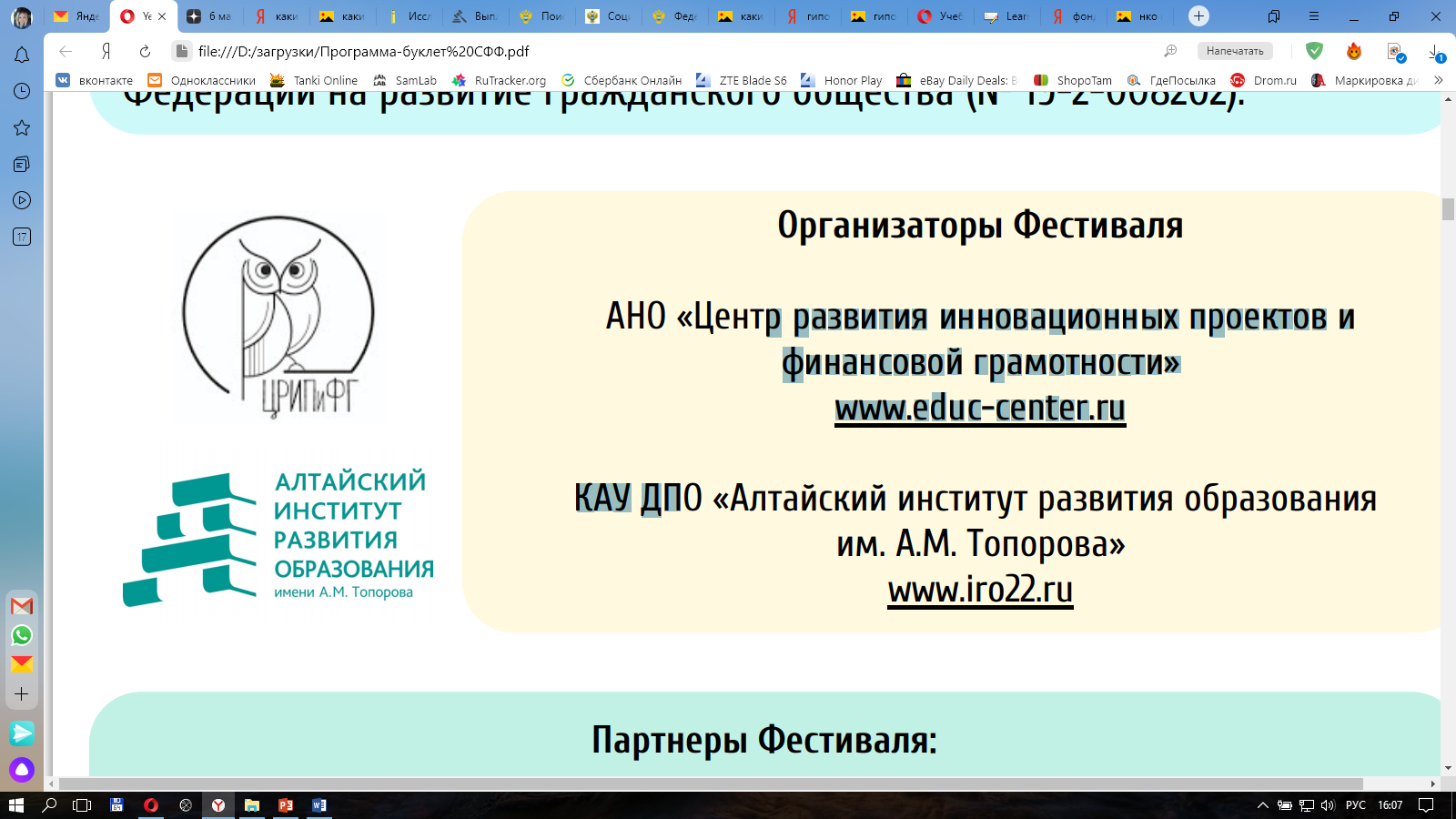 ВОЗМОЖНОСТИ ВКЛЮЧЕНИЯ ПРЕДПРИНИМАТЕЛЬСКОГО ОБРАЗОВАНИЯ 
В СИСТЕМУ СРЕДНЕГО ПРОФЕССИОНАЛЬНОГО ОБРАЗОВАНИЯ ПО ДЕЙСТВУЮЩИМ ФГОС
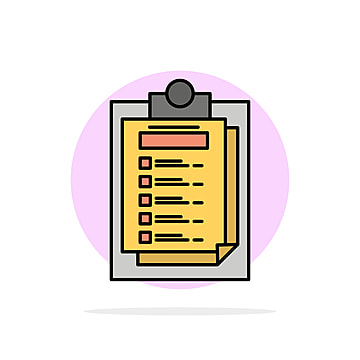 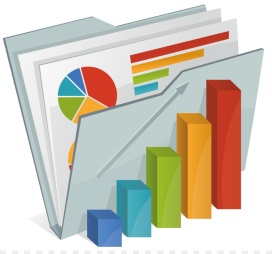 дисциплина 
«Основы предпринимательства»
Включение вопросов предпринимательства
 в профессиональные модули, МДК
за счет часов вариативной части УП, программ воспитания
Олимпиады, конкурсы, форумы, конференции, полигоны профессиональных проб и др.
Международные проекты, ориентированные на развитие предпринимательского образования в Алтайском крае
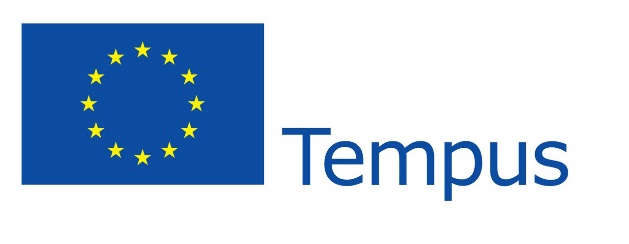 Проект Европейского Союза Темпус «Разработка и введение устойчивых структур по воспитанию предпринимательского духа в России и Таджикистане» (2011-2013 гг.) 
Реализация курса «Экономика» 10-11 классах, технологии «Учебная фирма», 64 пилотные школы, более 1350 учащихся

Проект Европейского Союза Темпус «Приобретение профессиональных и предпринимательских навыков посредством воспитания предпринимательского духа и консультации начинающих предпринимателей» (2014-2016 гг.) 
Реализация дисциплины «Я - предприниматель», тезнологии «чебная фирма, 4 пилотных колледжа
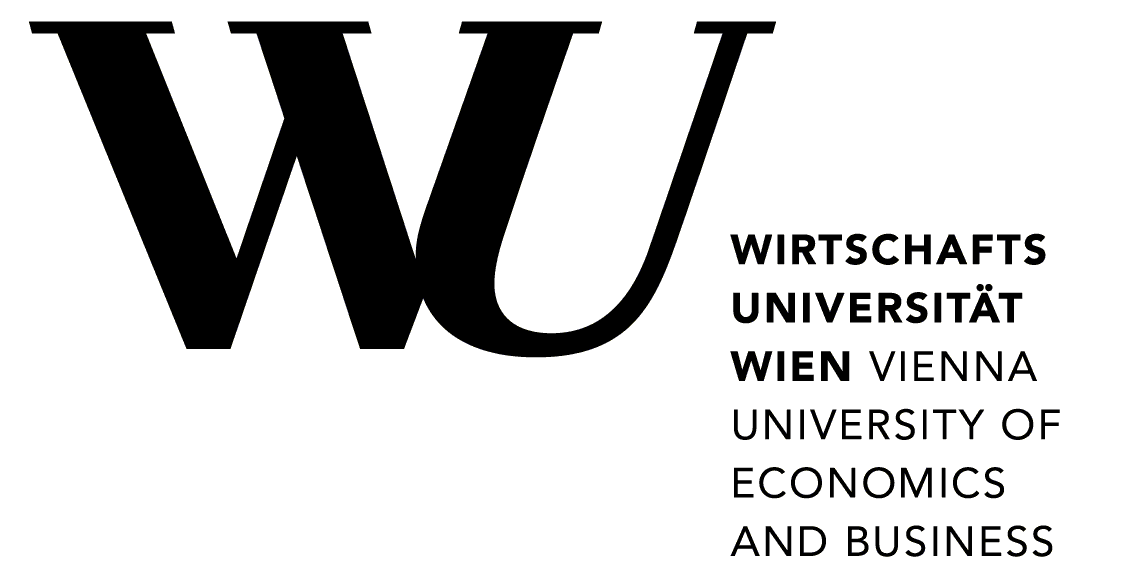 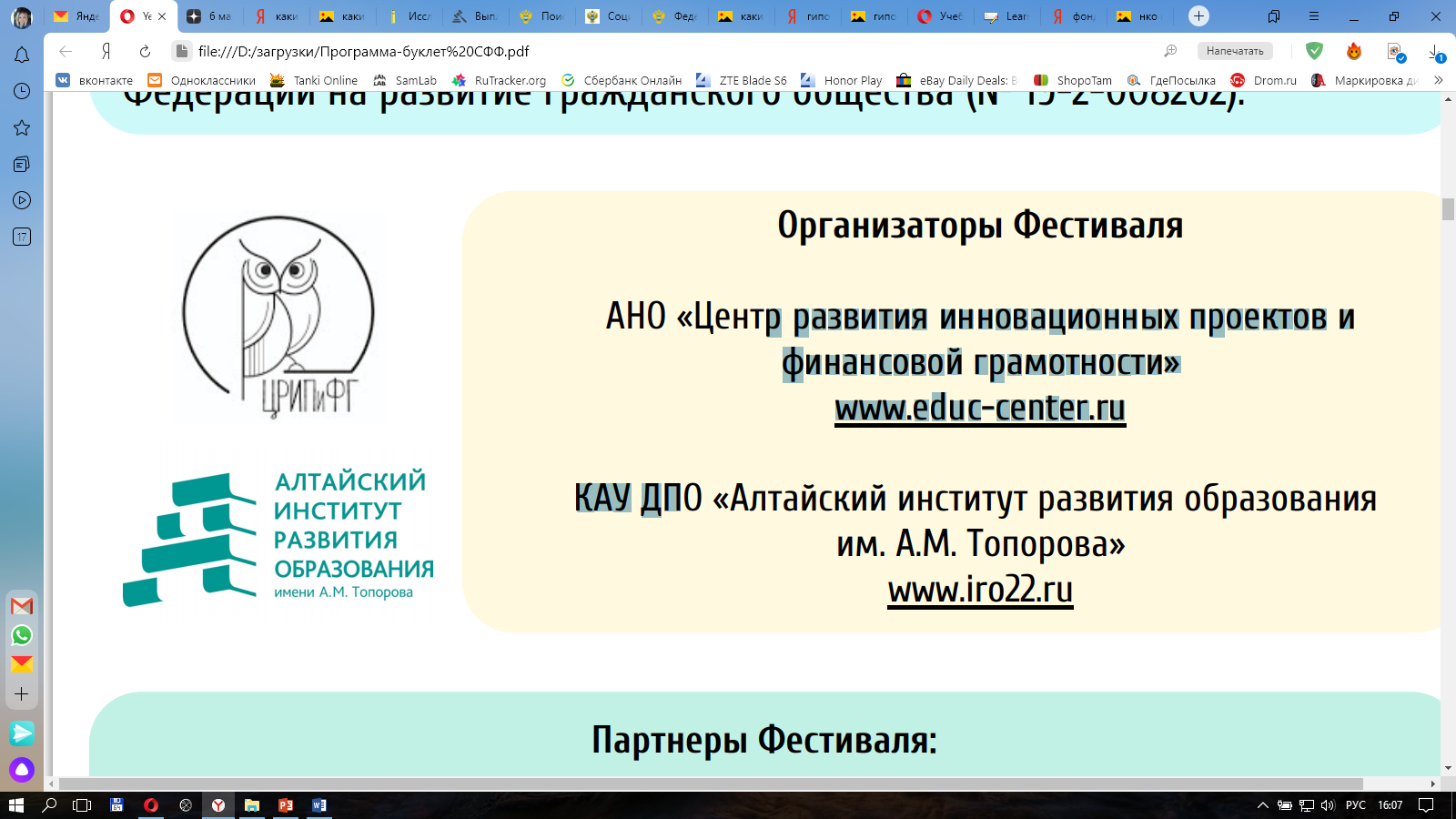 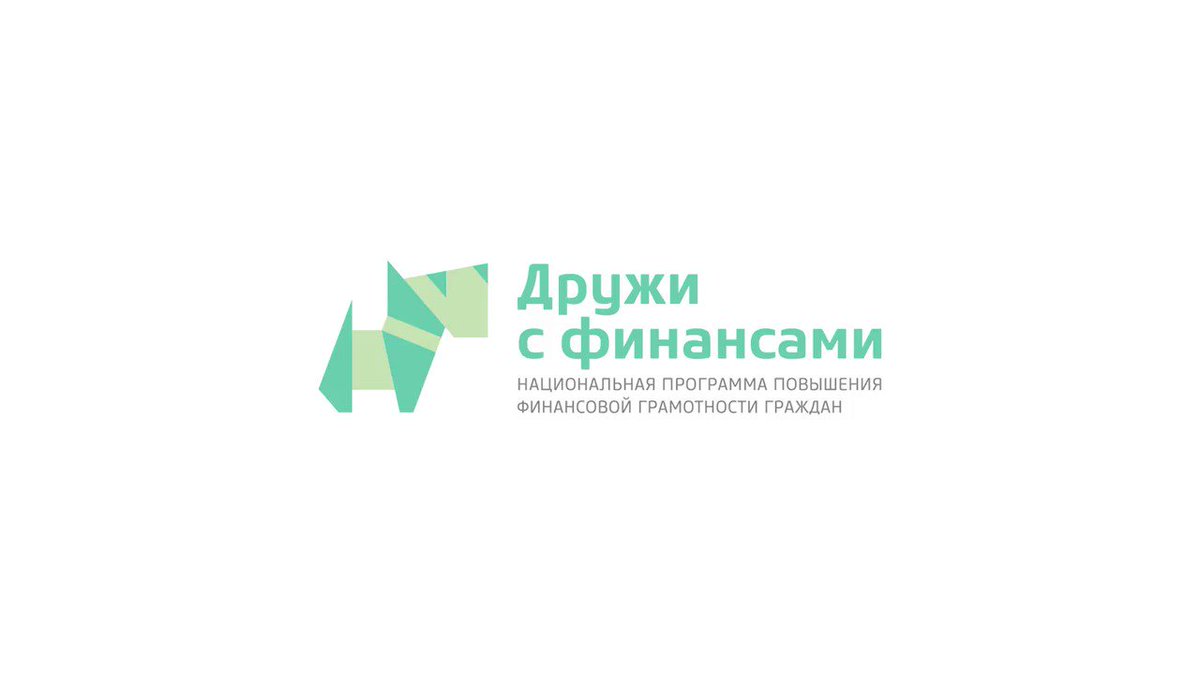 Проект Минфина России и Всемирного Банка «Содействие повышению уровня финансовой грамотности населения и развитию финансового образования в Российской Федерации»
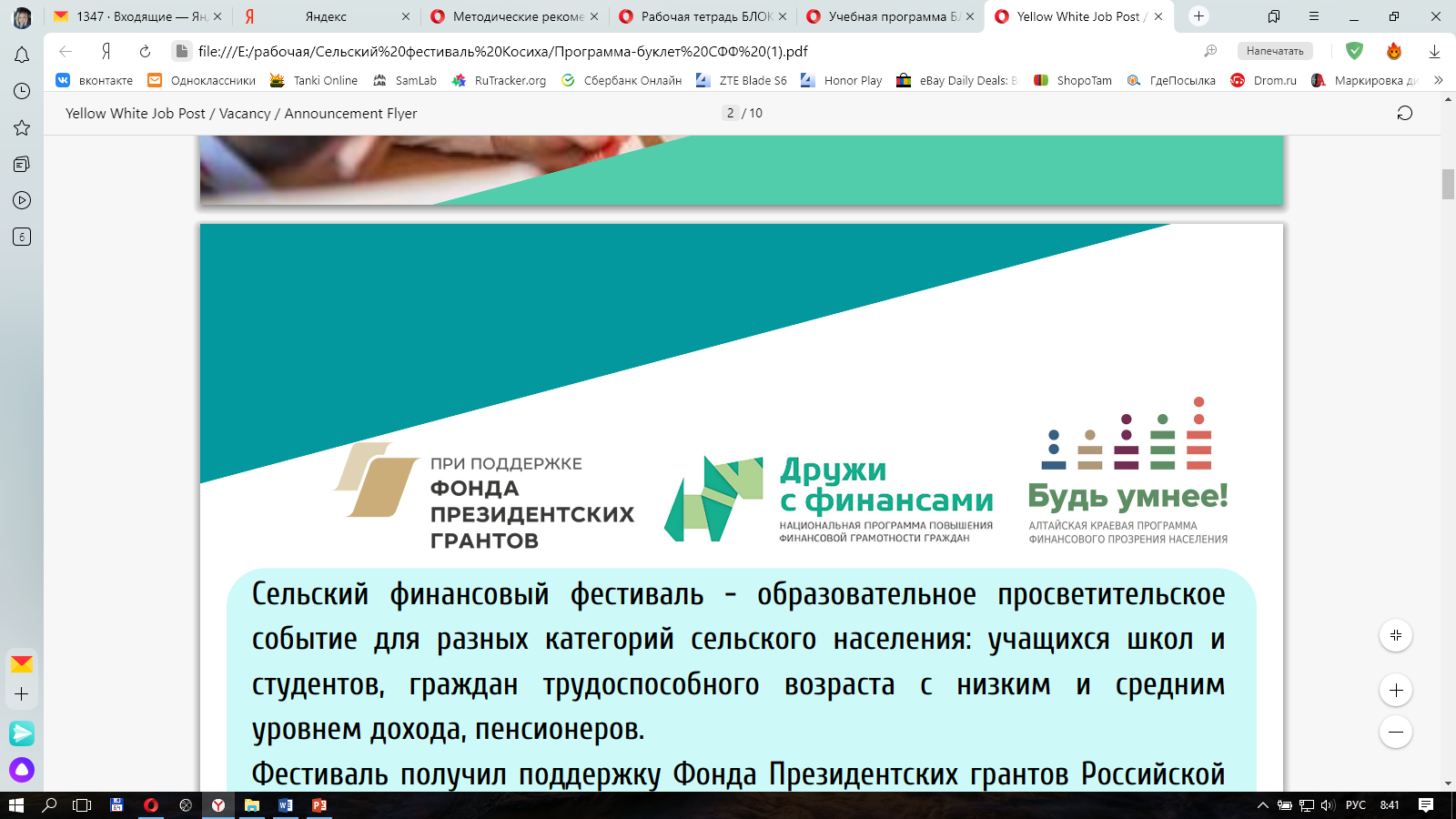 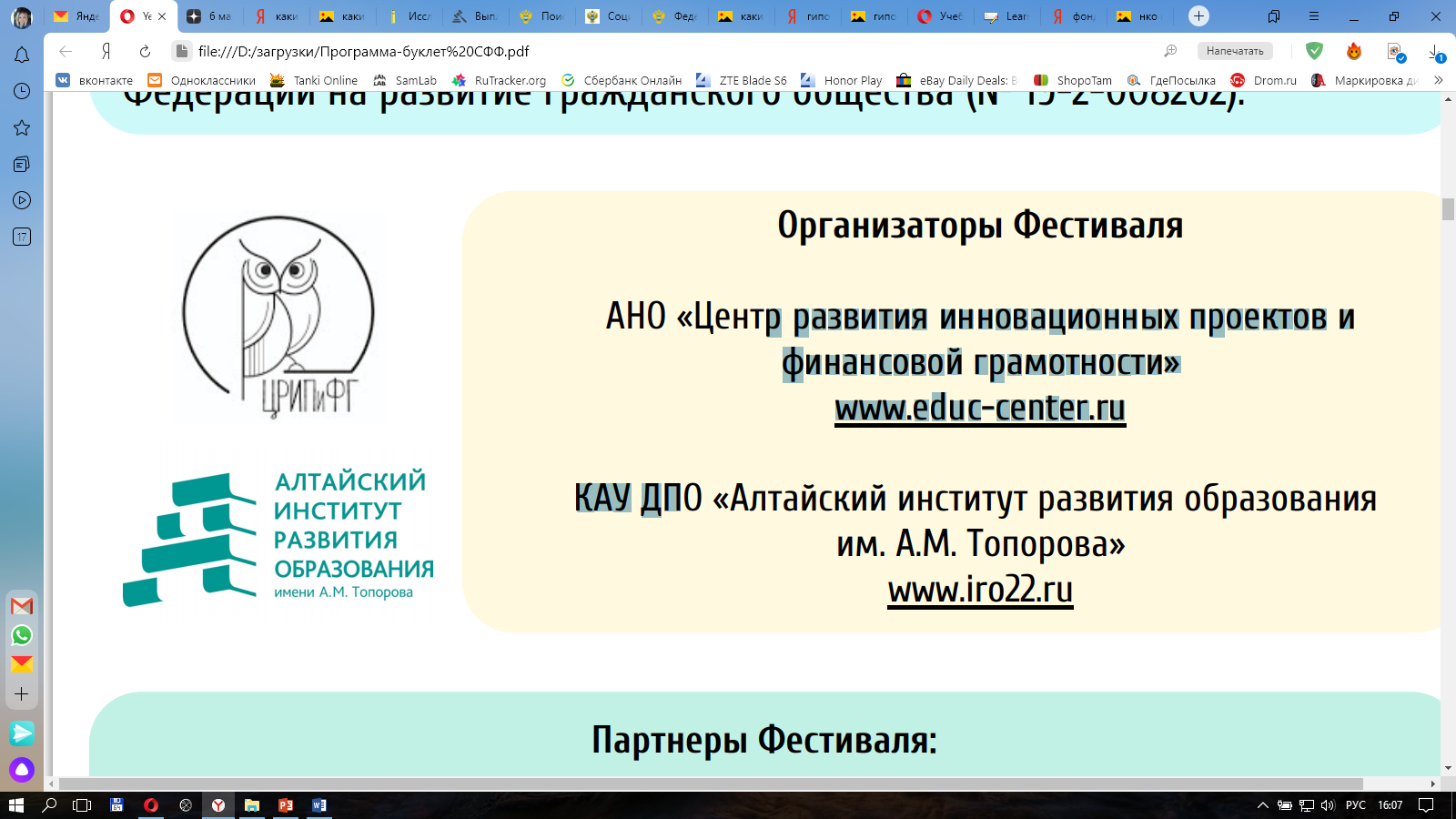 Реализация курса «Финансовая грамотность» 
8-9 классы: модуль 4 «Семья и финансовые организации: как сотрудничать без проблем» (занятие 24 «Что такое бизнес», 25 «Как создать своё дело») 
10-11 классы: модуль 5 «Собственный бизнес: как создать и не потерять» 
СПО: модуль 7 «Собственный бизнес: как создать и не потерять»
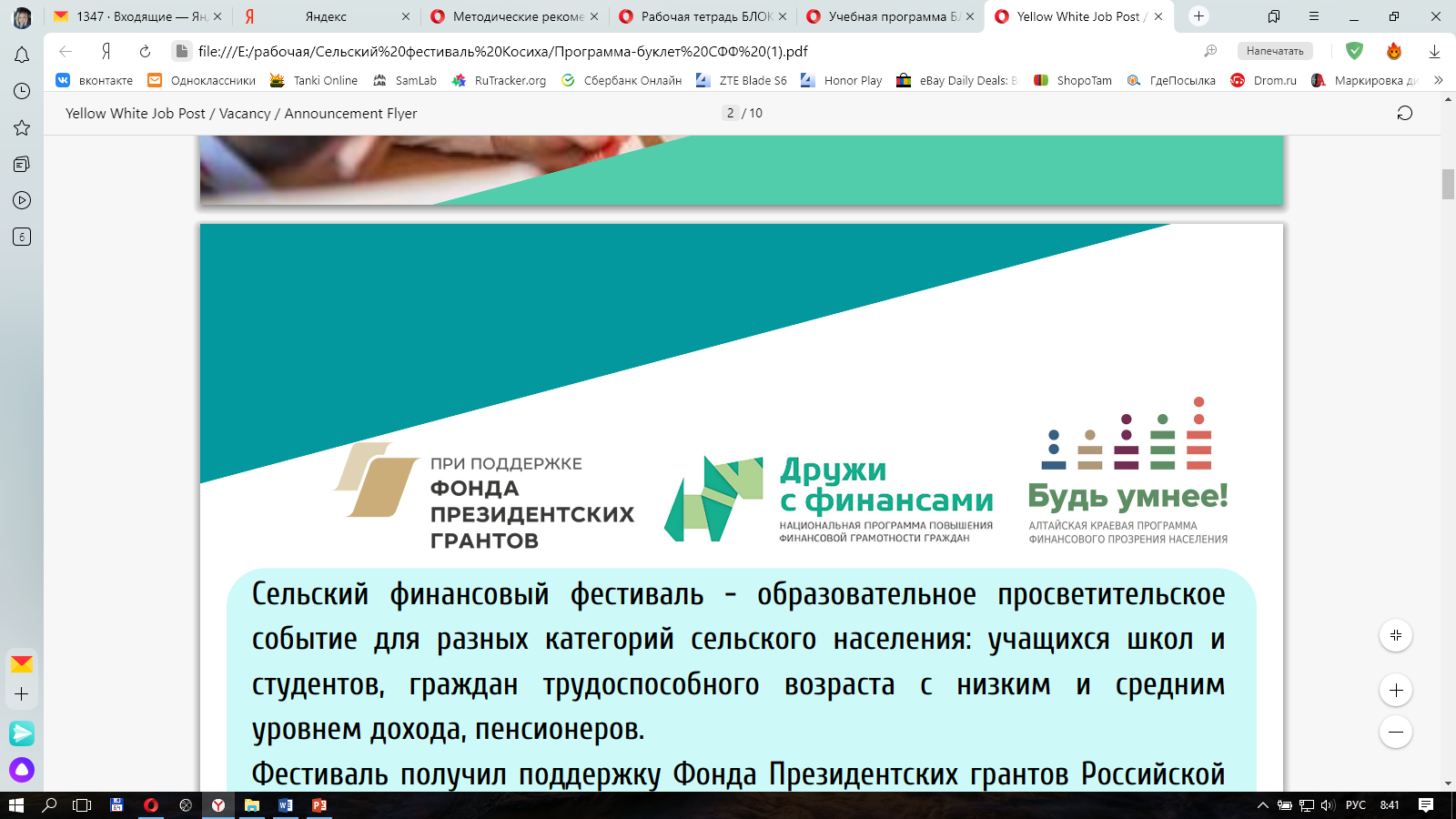 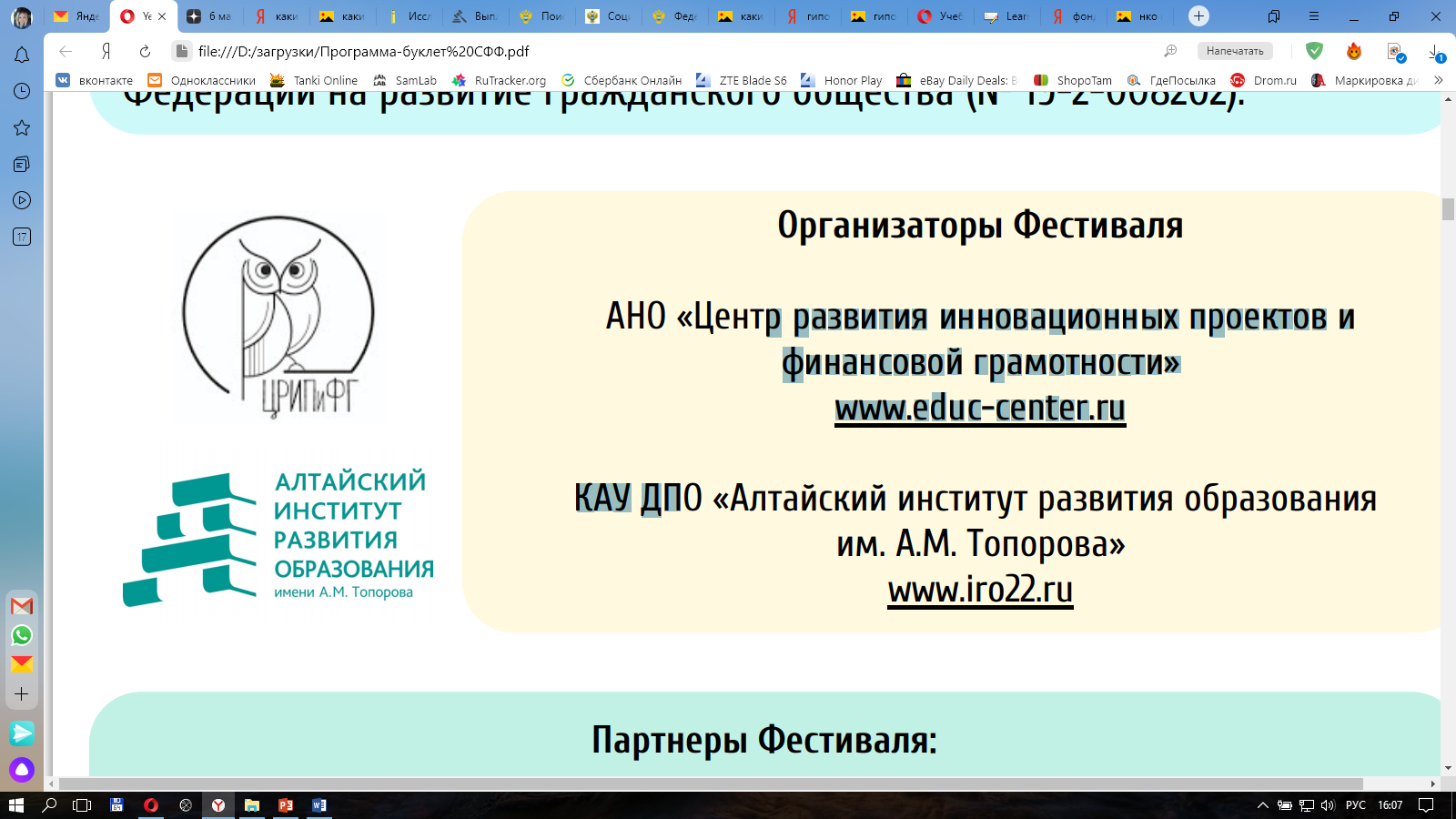 Методическое обеспечение
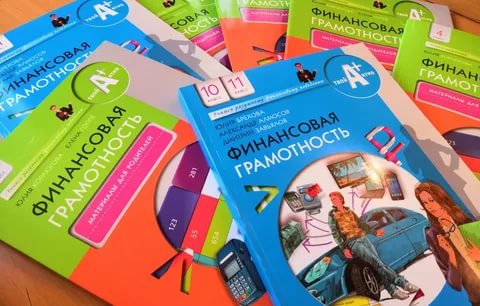 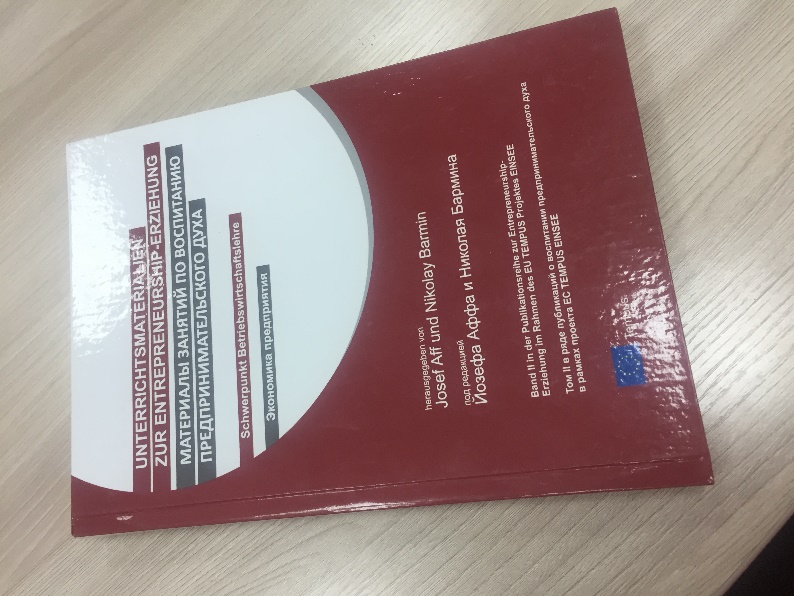 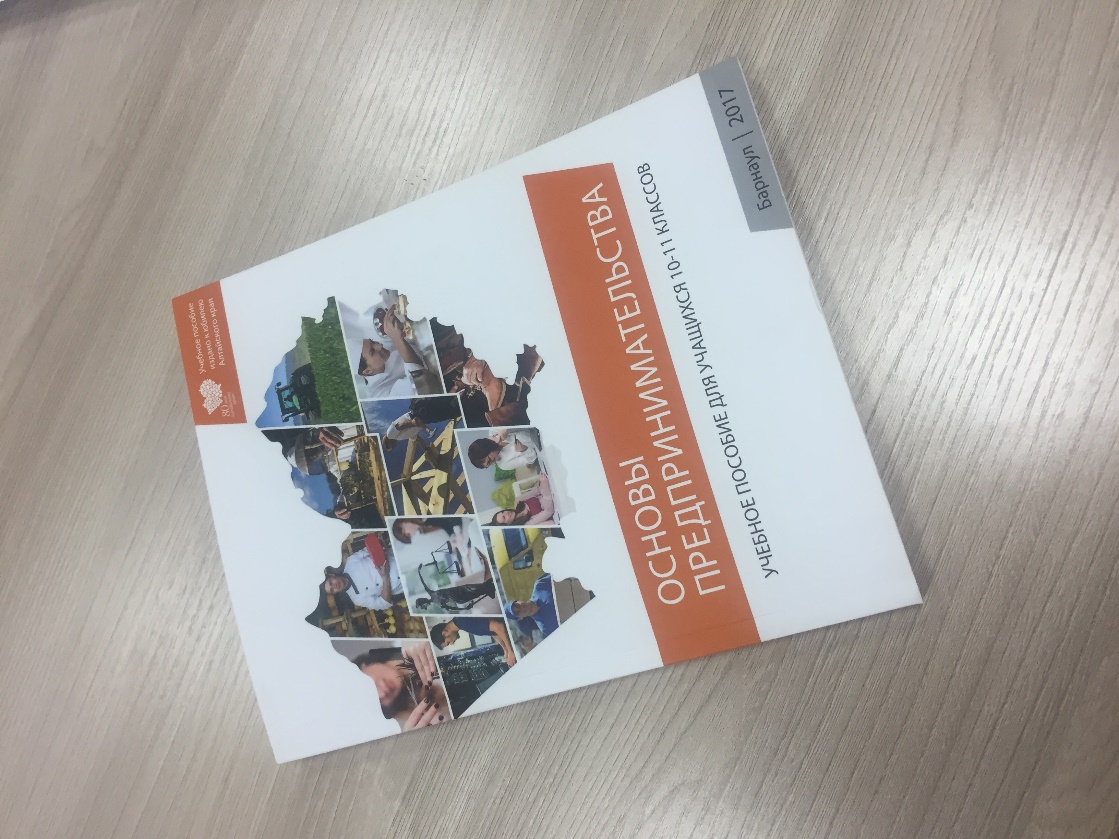 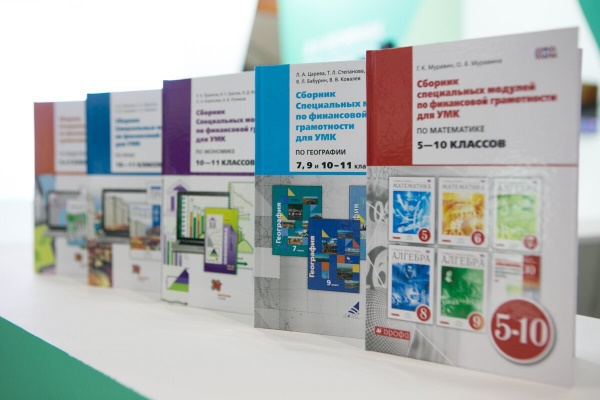 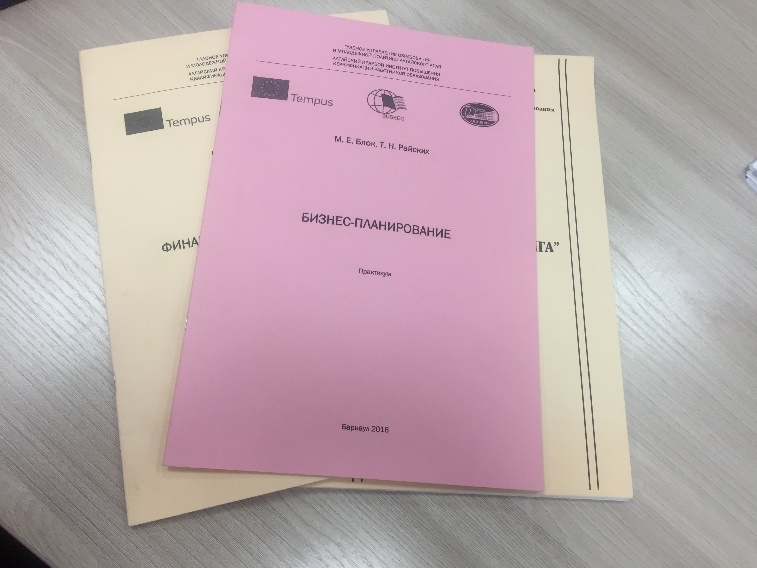